When is a doorNot a door?
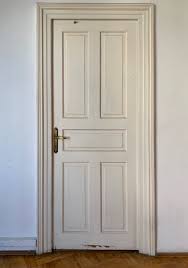 The answer to this old riddle is also the answer to solving the sin problem in our lives.
When is a door not a door?
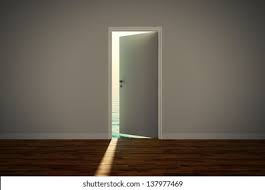 ANSWER: 

WHEN IT IS AJAR!
APPLICATION OF THE RIDDLE
When is a thief not a thief?

When is a liar not a liar?

When is a bitter person not a bitter person?
STUDY EPHESIANS 4:22-32
(Ephesians 4:25)  Therefore, putting away lying, "LET EACH ONE OF YOU SPEAK TRUTH WITH HIS NEIGHBOR," for we are members of one another.
STUDY EPHESIANS 4:22-32
(Ephesians 4:26)  "BE ANGRY, AND DO NOT SIN": do not let the sun go down on your wrath,
(Ephesians 4:27)  nor give place to the devil.
STUDY EPHESIANS 4:22-32
(Ephesians 4:28)  Let him who stole steal no longer, but rather let him labor, working with his hands what is good, that he may have something to give him who has need.
STUDY EPHESIANS 4:22-32
(Ephesians 4:29)  Let no corrupt word proceed out of your mouth, but what is good for necessary edification, that it may impart grace to the hearers.
STUDY EPHESIANS 4:22-32
(Ephesians 4:31)  Let all bitterness, wrath, anger, clamor, and evil speaking be put away from you, with all malice.  (32)  And be kind to one another, tenderhearted, forgiving one another, even as God in Christ forgave you.
OTHER PASSAGES
OTHER PASSAGES
OTHER PASSAGES
CONCLUSION
There are sinful practices that we must PUT OFF, CAST ASIDE, THROW AWAY.

But it is not enough just to stop the wrong action.

We must also begin some NEW ACTIONS,